ESCUELA NORMAL DE EDUCACIÓN PREESCOLAR
CICLO ESCOLAR 2020- 2021


 
 
 
La literatura infantil desarrolla la función imaginativa del lenguaje
Creación literaria
Maestro: Silvia banda Servín 
Alumna: Karen Guadalupe morales Verastegui
Grado: 3º Sección: “A”
NL: 12
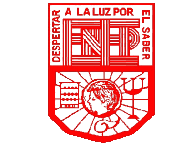 Literatura
Competencia comunicativa
Promueve el desarrollo de la función imaginativa del lenguaje y forma a lectores autónomos, debido a que toda obra literaria contribuye a la creación de la lengua.
El eje Transversal Lenguaje, se concibe como elemento indispensable para la adquisición del conocimiento
Según hyme (1976) es la capacidad que adquiere un hablante nativo y que le permite saber cuándo hablar y cuándo callar, sobre qué hablar y con quién, dónde, cuándo y de que modo hacerlo.
El lenguaje se estudia con lo biológico, lo cultural y lo socio-histórico, tomando en consideración el contexto donde se desenvuelve el niño con la finalidad que vaya construyendo su propio aprendizaje.
La intencionalidad educativa es formar un hombre que sea capaz de aprender a ser, que sea cada día más humano y que sea capaz de aprender a conocer, que este dispuesto a adquirir el conocimiento, procesarlo y transformarlo.
Haberman (1984), advierte en su teoría que la acción comunicativa y esencialmente en la acción conversativa, la conducta de los sujetos tiene como intención entender al otro para que exista una interacción social.
El lenguaje permite al hombre participar en procesos sociales de entendimiento que afiance su propia identidad al interactuar en una sociedad específica y compartir con una misma cultura.
Terrero,(1982) afirma que el lenguaje posee un valor funcional expresivo, va de un uso afectivo emocional, a una función cada vez más cognoscitiva.
Bruner (1986), en el primer nivel, el niño inicia la construcción de tres nociones fundamentales para la comunicación la intencionalidad, la referencia y la convencionalidad.
La literatura establece un incesante intercambio de sentidos, juega un papel significativo porque permite el desarrollo de la función imaginativa del lenguaje.
Leer y escribir no lo es todo. Es necesario lograr un sentimiento de pertenencia y dominio sobre el uso de su propio lenguaje y aprendizaje, sobre su propia lectura, escritura, habla y pensamiento.
La literatura infantil permite que el niño incursione en el conocimiento de la lengua.
Es necesario llevar al aula textos literarios de calidad, con la finalidad de promover el interés por la lectura
La literatura infantil existe porque existe la literatura, ella nutre lo estético, lo imaginativo, las emociones, lo espiritual.
Estrategias y actividades
La lectura y la literatura son inseparables, existe una relación tan intima que no se pueden considerar por separado.
Inostroza (1997: 56) sugiere una serie de condiciones para incorporar en el aula:
• Crear un ambiente apropiado para la convivencia donde se establezcan relación alumno–docente
• Favorecer el desarrollo integral del niño a través de un clima de armonía
• Estimular la comunicación con y entre los alumnos, generando espacios para
propiciar el trabajo cooperativo, la solidaridad, la toma de decisiones y la
autodisciplina.
• Facilitar el desarrollo de estrategias de aprendizaje que permitan satisfacerlas
necesidades e intereses de los alumnos
CONCLUSIÓN PERSONAL

En mi conclusión personal, la literatura abarca un sinfín de funciones, tanto como en los niños y en nosotras como futuras docentes, es importante conocer todas las características y competencias que engloba. Debemos tener en cuenta  la relación entre el lenguaje y la literatura y lo que esta aporta para niños y adultos.
La literatura ayuda a formar a niños autónomos y productores de textos, existen diferentes géneros que captan la atención del niño, como la fabula, los cuentos, poesía, entre otros mas. Desde la edad preescolar debemos introducirla par así generar un habito lector.  Nos podemos ayudar de las diversas estrategias y actividades que existen para facilitar esta tarea.